PROŠIRENJE OBUHVATA SUSTAVA JRR-a U TURSKOJ
REPUBLIKA TURSKA
MINISTARSTVO FINANCIJA I RIZNICE




BEČSTUDENI 2018.
Trenutačni sustav JRR-a
Obuhvat
Računi institucija općeg proračuna za uplatu i isplatu
Uloga Riznice
Sustav prikupljanja zahtjeva
Financiranje općeg proračuna
Sustav prikupljanja zahtjeva za novčanim sredstvima (NTAS)
Osiguravanje sredstava potrebnih institucijama općeg proračuna na temelju nastalih proračunskih troškova
Platforma za plaćanje
Elektronički sustav za plaćanja u javnom sektoru (KEÖS) i sustav internet bankarstva riznice
Računovodstveni sustav
Say2000i / informacijski sustav riznice
2
Novi sustav JRR-a
Obuhvat
Posebni računi+ Institucije posebnog proračuna +Regulatorna tijela+ Institucije socijalnog osiguranja + Izvanproračunski fondovi (izuzev UIF-a i SDIF-a )+obnovljivi fondovi
Uloga Riznice
Sustav prikupljanja zahtjeva
Bankar vlade
Informacijski sustav JRR-a – modul izrade projekcija i zahtjeva
Ispunjava sve novčane zahtjeve institucija obuhvaćenih JRR-om i ima ulogu glavnog nadležnog tijela za upravljanje novčanim sredstvima
Platforma za plaćanje
Informacijski sustav JRR-a – modul plaćanja
Računovodstveni sustav
Informacijski sustav JRR-a – Računovodstveni modul i Računovodstveni sustav institucija
3
Plan projekta
Priprema projektnog plana i dokumentacije                                  
Imenovanje projektnog tima      		                  
Izrada  sustava 		                  	                  
Dokumentiranje procesa          		                  
Predstavljanje konačnog dizajna sustava  visokom rukovodstvu   
Prikupljanje inventara bankovnih računa za   javni sektor       
Priprema i izrada projekta i 
sustava
Priprema nacrta zakona		                  
Predstavljanje nacrta   dionicima        	                 
Početak postupka donošenja zakona	           	           
Završetak postupka donošenja zakona               	                  
Pravna pozadina
Moduli dnevnih zahtjeva i mjesečnih projekcija	                 
Računovodstveni modul           		           	                 
Programski modul		                  	                  
Integracija IFMIS-a u računovodstvene sustave institucija 	             
Integracija sustava internetskog bankarstva u središnjoj banci (CBRT)		                  
IT infrastruktura
Bankarska infrastruktura
Otvaranje novih računa u CBRT-u i banci Ziraat     	                 
Povezivanje računa	           
Priprema pravila za pilotnu fazu	                   
Početak pilotne faze	                   		                  
Pilotna faza
4
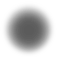 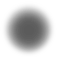 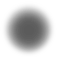 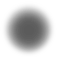 Pravna pozadina
Ožujak 2018.
Kolovoz 2018.
Ožujak 2018.
Zakon o novom sustavu JRR-a
Računovodstveni dekreti
Predsjednički dekret o obuhvatu
Dekret o novom sustavu JRR-a
Definiranje sustava
Definiranje šireg obuhvata
Ovlaštenje za definiranje  obuhvata (predsjednik)
Ovlaštenje za utvrđivanje  postupaka (Ministarstvo riznice i financija)
Remuneracija 
Troškovi   rada sustava
Podjela prihoda  s državnim poduzećima i općinama
Određivanje  obuhvaćenih  institucija 
Tranzicija
Kolovoz 2018.
Kolovoz 2018.
Veljača 2018.
Definicije 
Novčani zahtjevi, dnevni i mjesečni procesi izrade programa
Uplate i isplate
Strukture bankovnih računa
Obveze računovodstva 
Remuneracija novog JRR-a
Mehanizam podjele prihoda
Drugo
Definicija računa i računskih šifri
Računovodstveni procesi
5
Obuhvat
Javni sektor
Institucije općeg proračuna
Izvan obuhvata
Široki zakonski obuhvat
Posebni računi+ Institucije posebnog proračuna +Regulatorna tijela+ Institucije socijalnog osiguranja + Izvanproračunski fondovi +obnovljivi fondovi
Predsjednički dekret definira obuhvat
Općine
 Državna poduzeća
 SDIF
 Drugo
Obuhvat 
starog sustava JRR-a
Fond osiguranja za nezaposlene
 Javne banke
Turski investicijski fond
6
Budući planovi
Proširenje obuhvata
Planira se postupno proširenje 
Brzina proširenja ovisi o unaprjeđenju
2019.
2020. – 2021.
2018. (od listopada)
Rizični račun 
Izvanproračunski fondovi (pilot)
Posebni računi
Institucije za socijalno osiguranje
Regulatorna tijela
Obnovljivi fondovi
Institucije posebnog proračuna
7